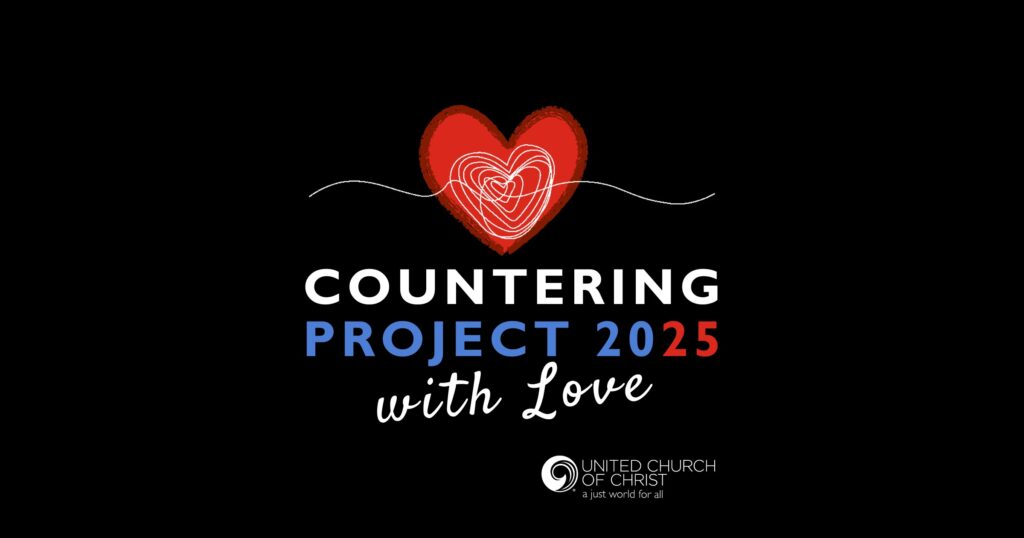 WHAT IS PROJECT 2025?
A compilation of radical policy proposals and presidential transition project launched by the Heritage Foundation. 
These policies threaten basic freedoms, punish the most vulnerable, dismantle the structure of our federal government,  and attack religious freedom and the separation of church and state. 
Project 2025 stands in direct opposition to the United Church of Christ’s values and work.   
Unfortunately, the Trump Administration and Congress is aligning with this document as they implement their 2025 policy agenda
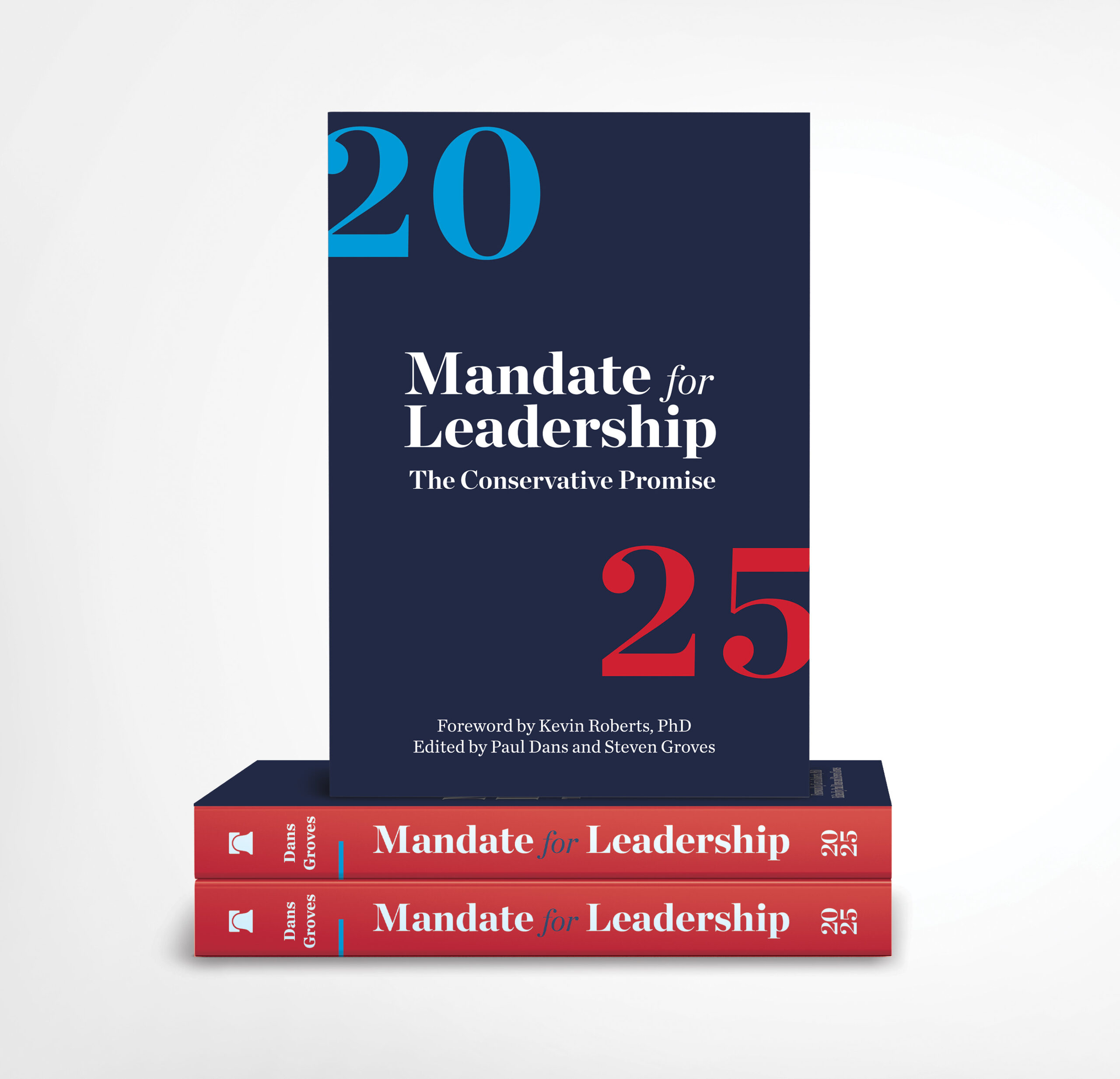 PROJECT 2025
> 100
> $10,000,000
> 900
The number of organizations, led by The Heritage Foundation, who authored it.
The amount spent by The Heritage Foundation to create it.
The number of pages in the central policy playbook, “Mandate for Leadership”
ISSUES
IMMIGRATION & REFUGEE ISSUES
ENVIRONMENTAL JUSTICE
FOREIGN POLICY
EDUCATION
LGBTQ+ RIGHTS
ECONOMIC JUSTICE
HEALTHCARE
RACIAL JUSTICE
REPRODUCTIVE RIGHTS
IMMIGRATION & REFUGEE ISSUES
ENVIRONMENTAL JUSTICE
FOREIGN POLICY
EDUCATION
LGBTQ+ RIGHTS
ECONOMIC JUSTICE
HEALTHCARE
RACIAL JUSTICE
REPRODUCTIVE RIGHTS
FIGHTING PROJECT 2025
Empowering Congress to lead in holding this Administration accountable and to fight Project 2025 legislation
Action Alerts
Call campaigns
Meetings with Members of Congress
Letters and Vote Recommendations
Direct Action
Witness Wednesdays
WAYS TO BE INVOLVED
Join the Justice and Peace Action Network (JPANet)
Take Action in our Action Center
Commit to acts of witness and resistance!
If your church wants to join in organizing and advocacy efforts on the issues we’ve mentioned above, check out our newsletter archive for opportunities to get involved!
Follow our work and how you can get involved at ucc.org/First100Days
Stay up to date by following us on Facebook and Instagram @JusticeAndWitnessMinistries and Twitter @justice_ucc